Шаблон «Сердечки»
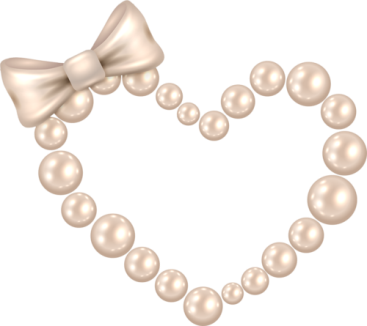 Составитель: Слиткова Галина Анатольевнаучитель первой квалификационной категориигимназии №18 города Томска
Источники
http://img-fotki.yandex.ru/get/6514/16969765.b9/0_6ba02_a58338ea_orig.png
http://img-fotki.yandex.ru/get/3409/200418627.20/0_10d765_25a8c747_M.png
http://kira-scrap.ru/KATALOG/DETCKOE/1/0_153846_8bc002a9_M.png
https://img-fotki.yandex.ru/get/45886/200418627.122/0_15de0a_abb775f8_L.png
http://ramki-photoshop.narod.ru/fon/fon_06_small.jpg
http://ramki-photoshop.narod.ru/fon/fon_06_small.jpg